Autor: Celso de Souza Dias Júnior
Instituição: Hospital de Olhos de Sergipe (Aracaju-SE, Brasil)
Descrição: Homem, 72 anos, 3 meses de pós operatório de facoemulsificação com implante de LIO em saco (sem intercorrências) vem a consulta com queixa de BAV em olho operado. Ao exame de biomicroscopia observa-se crescimento de massa de aspecto fúngico em câmara anterior.
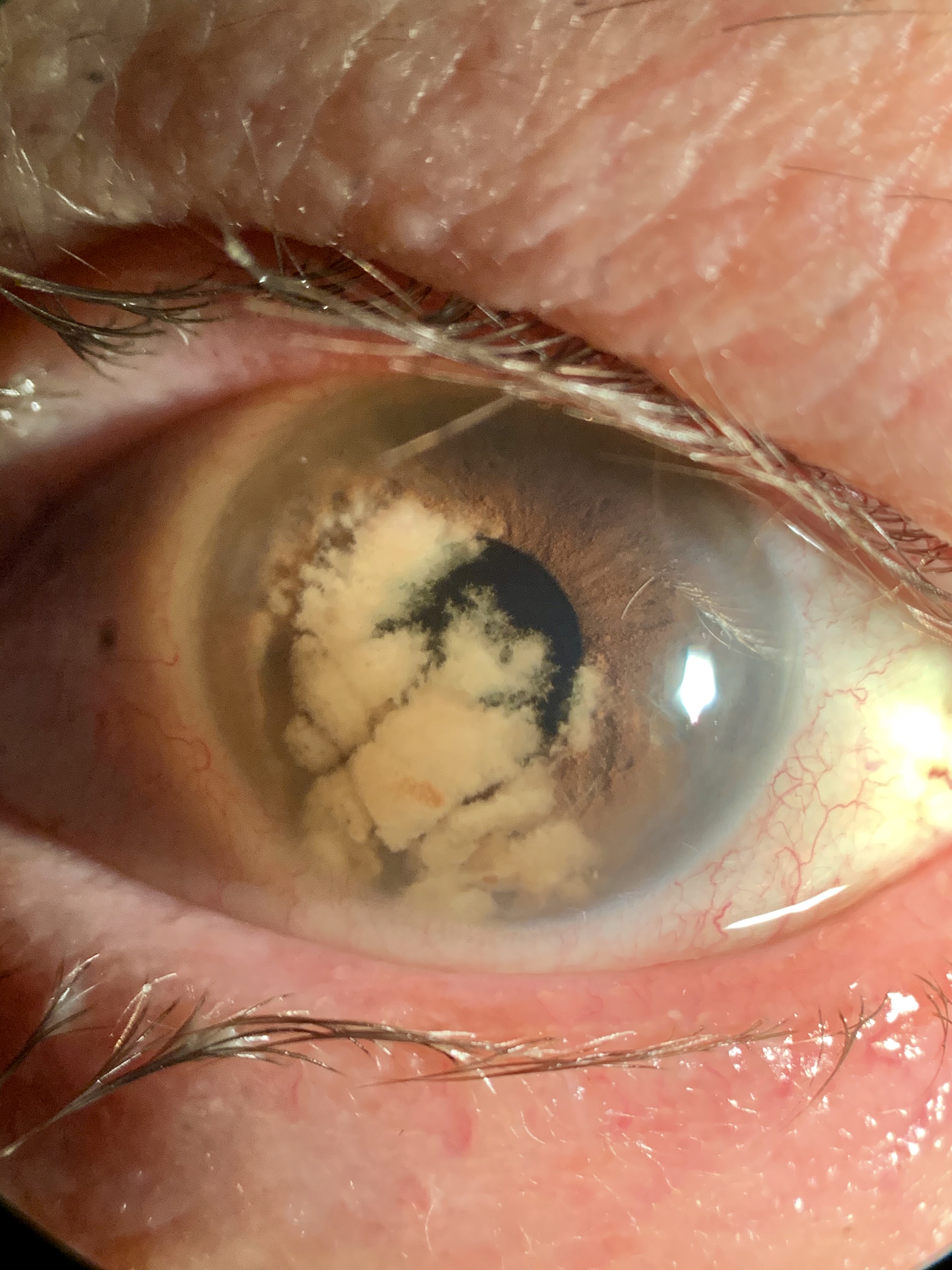